Plataformas Educativas  taller 2
Taller # 2
Odalys Gómez Millán
ETEL 600
Profesora: Laylannie Torres
10/17/2014
Objetivos
Al culminar esta presentación los participantes podrán conocer dos plataformas para desarrollar cursos e-learning. Podrán mencionar para cada una de ellas:
características
ventajas
desventajas
¿Qué es un LMS?
Learning Management System (LMS) o Sistema de
Gestión del Aprendizaje
Es un software que se usa para crear, aprobar, administrar, almacenar, distribuir y gestionar las actividades de formación virtual.
Mientras que la creación de los cursos se desarrolla mediante LCMS (Learning Content Management System).
LMS (Plataforma)
García P., (2005) señala que son el sitio donde se realizan las experiencias de aprendizaje.
Se utiliza para dar instrucciones, construir nuevos espacios educativos utilizando herramientas que nos facilitan la comunicación y la colaboración. 
La comunicación se da entre estudiantes y tutores de manera sincrónica o asincrónica.
¿Para qué sirve un LMS?
Para algunos autores como Álvarez G., (2012) la función principal de un LMS es administrar estudiantes y dar seguimiento a su aprendizaje, participación y desempeño asociados con todo tipo de actividades de capacitación.
Tipos de LMS
Comercial
Requieren licencia.
Software libre
Representan una alternativa para hacer más económico un proyecto en línea. 
Desarrollados por instituciones educativas.
En la nube
No son consideradas plataformas LMS propiamente dichas, porque su mayor utilidad es la de permitir el apoyo a la clase presencial, así como el desarrollo de MOOC (Cursos online abiertos y masivos).
Plataforma
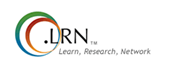 .LRN
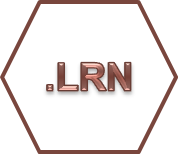 Plataforma
Dokeos
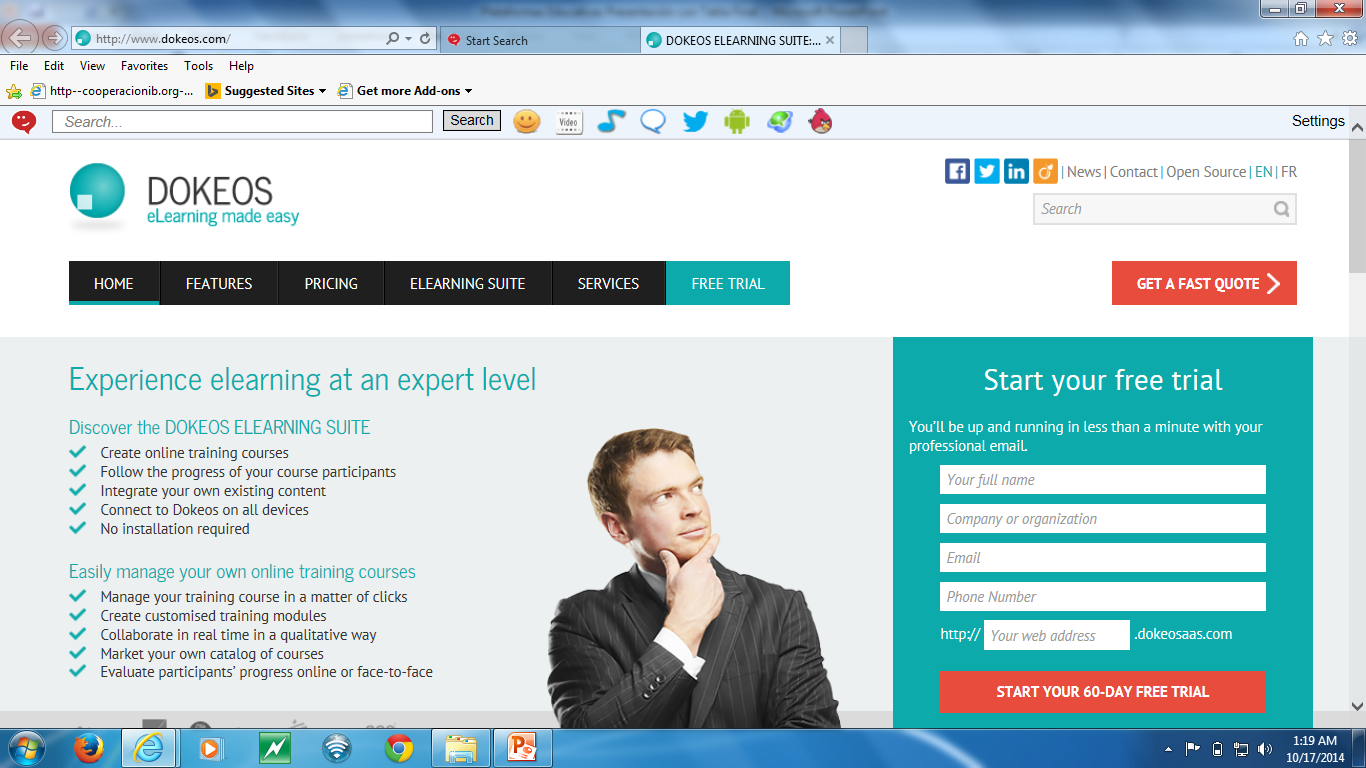 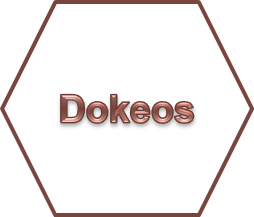 Comparación .LRN y Dokeos
Preguntas
Referencias: